ACODEC
جمعية التعاون للتنمية والثقافة للجهة الشرقية 
Association de Coopération pour le Développement et la Culture
Région  orientale du Maroc
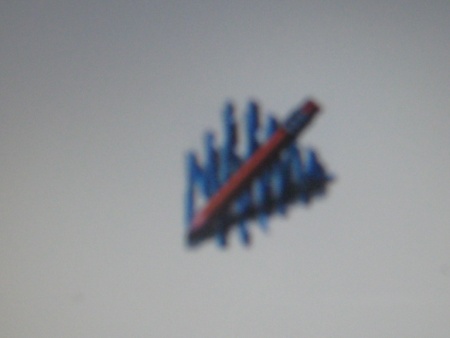 « Initiatives Citoyennes Euro-méditerranéennes »

Les 3èmes Rencontres ICEM


La coopérative, actrice économique du territoire
Salle de la Préfecture d’El Jadida
26 janvier 2007
Expériences de l’association ACODEC dans l’apprentissage  aux métiers d’artisanat et la création des AGR
Vision
Pour le développement social, culturel et l’amélioration de la situation de la population de la région orientale du Maroc.
Missions
1- Réduire les effets de la pauvreté, de la précarité et de l’exclusion sociale ;
2- Améliorer la situation de la population, et en particulier celle des quartiers périphériques et du milieu rural ;
3- Responsabiliser les citoyens en renforçant leurs connaissances et leurs compétences ;
4- Promouvoir les droits de l’Homme en particulier ceux de la femme et de l’enfant ;
5- Valoriser le patrimoine régional.
Objectifs
1- Promouvoir les relations sociales et culturelles ;
2- Etablir des relations de coopération et de partenariat avec des associations ayant des objectifs communs, et avec des organisations gouvernementales et des organisations non gouvernementales ;
3- Participer à la réduction des effets de la pauvreté, de la précarité et de l’exclusion sociale ;
4- Participer à l’amélioration des conditions de vie des familles rurales et péri urbaines les plus démunies 
5- Encadrer et renforcer les capacités des ressources humaines associatives
 Activités principales :
- Réalisation  des  projets de développement local et humain
- Organisation des activités culturelles et des cours   d’alphabétisation
- Organisation des journées  d’études  et de formation  dans  le  domaine    associatif
- Organisation des expositions  du  patrimoine   culturel.
- Participation aux    campagnes sanitaires et a la sauvegarde  de l’environnement.
- Réalisation des projets  pour l’amélioration de  la situation de la   femme et des démunis
- sensibilisations aux droits de l’homme, de la femme et de l’enfant
- sensibilisation à une culture de la non violence
Amélioration  de la situation de la femme en situation précaire est un parmi les objectifs de notre association
Participation à la création des AGR est l’une des interventions citées dans les statuts de notre association
Notre  projet en cours  intitulé : formation et insertion des jeunes à Taourirt (région d’Oujda) s’inscrit dans le cadre de création des AGR

Exercer des AGR ,Par qui ? et comment ?
Notre projet en partenariat avec la Fondation de France  , la  SCOP coopérative ABELIA de Lille et l’entraide nationale consiste à former des filles et jeunes femmes en métiers d’artisanat dont le but est la création des AGR en se groupant dans deux coopératives.
La coopérative est un groupement de personnes physiques   qui conviennent de se réunir pour créer une entreprise chargée de fournir, pour leur satisfaction exclusive, le produit et le service dont ils ont besoin et pour la faire fonctionner et la gérer en appliquant les principes fondamentaux (les principes coopératifs) dont le but est d’améliorer la situation socio-économique de ses membres.
Conscience des bénéficiaires à la nécessité de travailler en groupe  dans une coopérative
                                    …
Notre projet à Taourirt vise à résoudre des problèmes vécus par des coopératives marocaines et particulièrement des coopératives en métiers d’artisanat .
Problèmes et Atouts des coopératives en métiers d’artisanat
Faible commercialisation au  marché  local et national 
Faible commercialisation extérieure
Contraintes internes:
. Analphabétisme des adhérents   
. Défaillance gestionnaire
. Ignorance des lois (droits et obligations)
. Capitaux propres limités insuffisants  ,manque de moyens d’investissement
. Non perfectionnement des produits fabriqués
Contraintes externes:
-  Accès difficile aux crédits bancaires,
-  Accès difficile aux marchés : (approvisionnement et commercialisation)
Expériences de l’association ACODEC dans l’apprentissage aux métiers d’artisanat et la création des AGR
Notre association ACODEC à construit un centre d’insertion de la fille rurale à SII HAZEM, C.R de Beni Khaled -  préfecture d’OujdaAngad .
Ce centre  inauguré le 6 novembre 2007 et, est opérationnel depuis cette date.
Inauguration du centre le O6 Novembre 2007
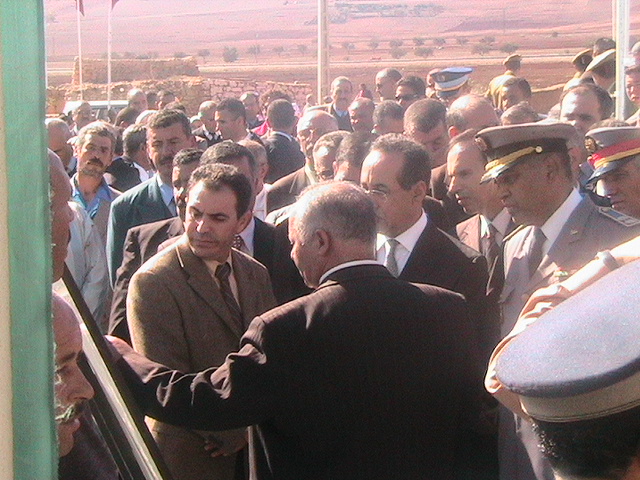 Dans ce centre ,on fait apprendre aux filles et jeunes femmes des métiers de couture et de tissage 
Acticité transversale :alpha…
Préscolaire
Préscolaire – Sidi Hazem
Apprentissage de métier de tissage au centre
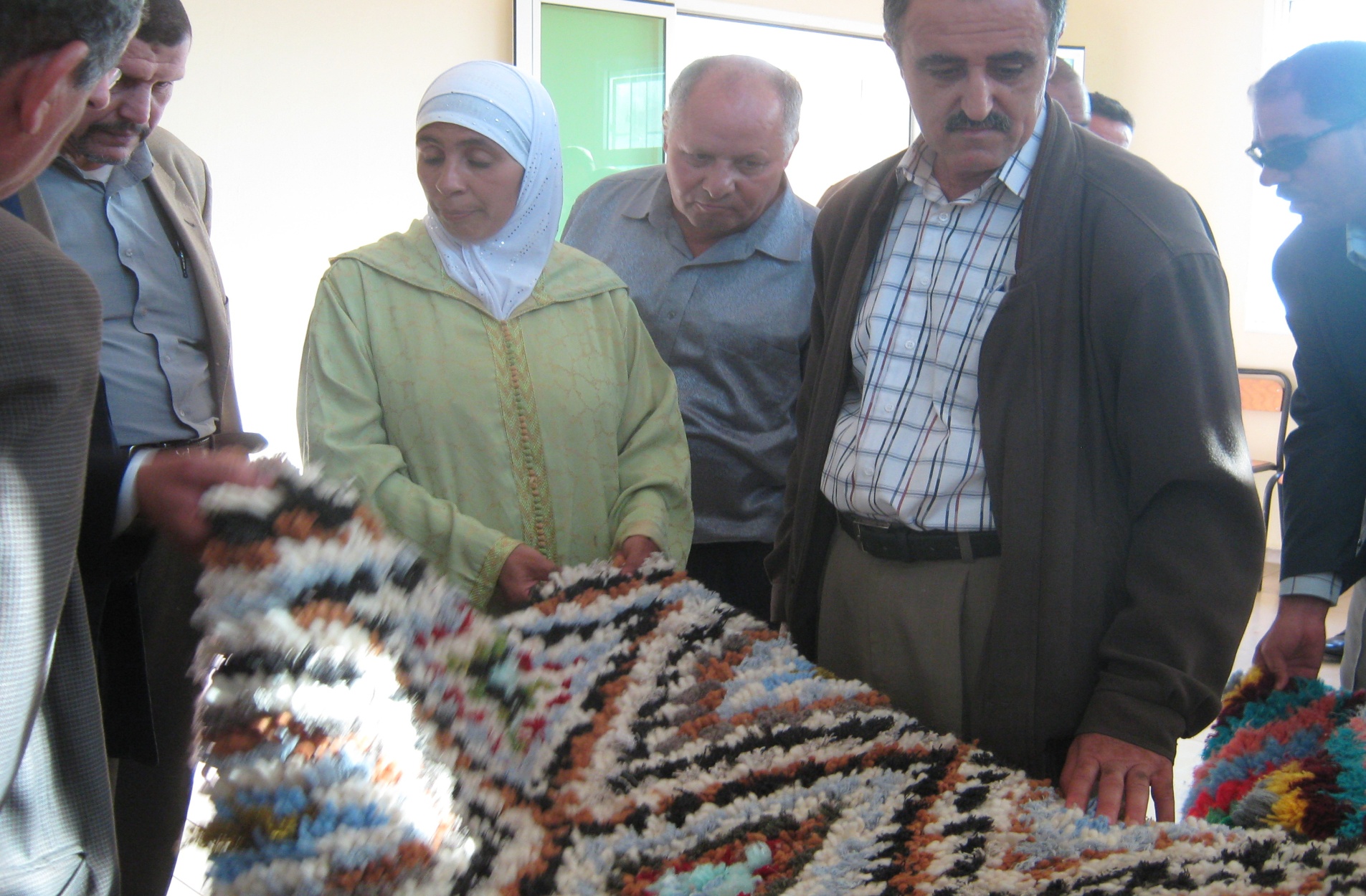 Tissage et couture
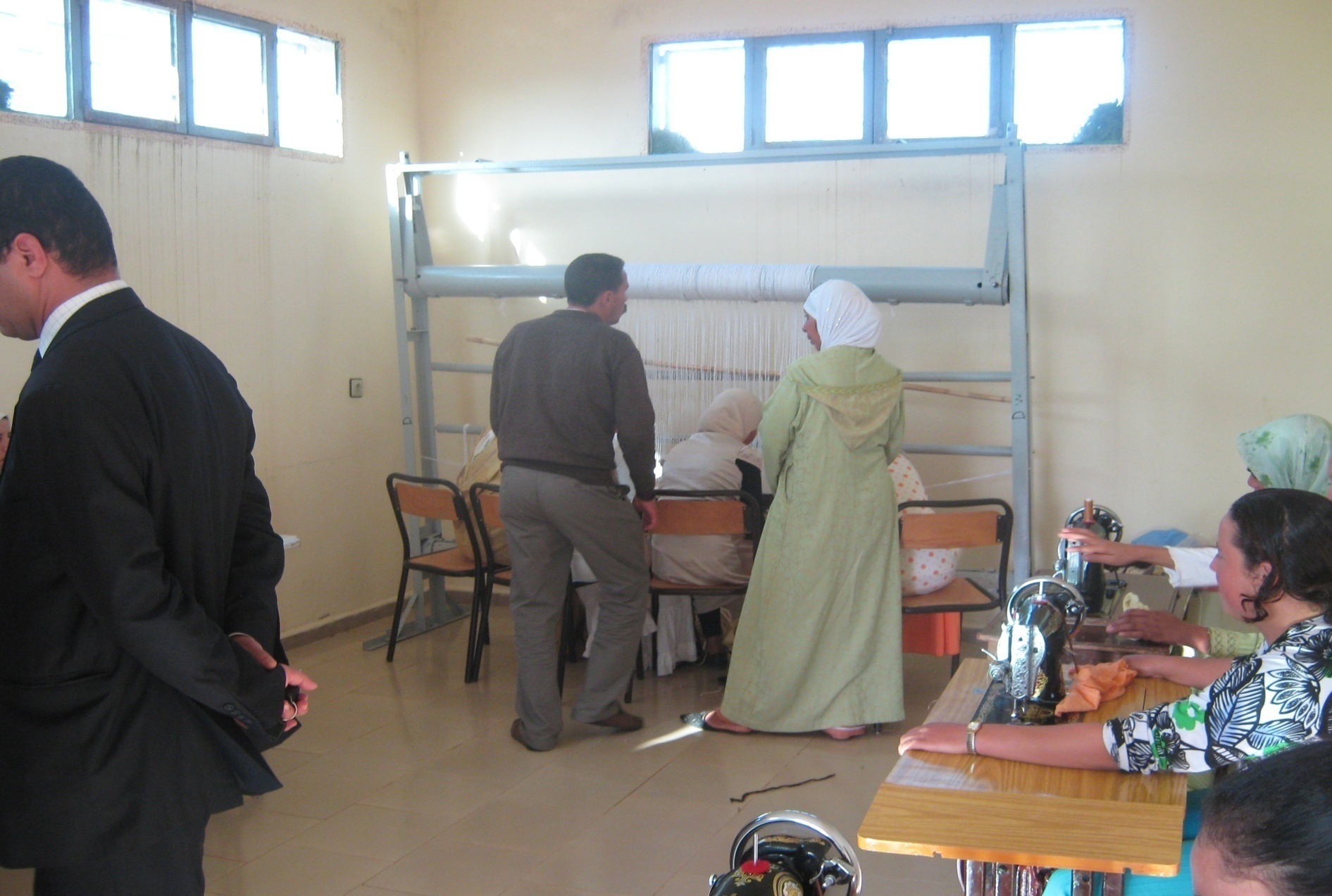 A Taourirt ,c’est autrement
Après sept mois d’apprentissage théoriques en métiers d’artisanat                       
 Broderie et couture :(20 bénéficiaires)
Céramique et peinture sur le tissu : (20 bénéficiaires)   
 Jute (Halfa): (20 bénéficiaires)
Les bénéficiaires vont  apprendre la procédure de création et la gestion d’une coopérative  ( 4 mois).                                                                                                               - un accompagnement de huit mois sur la création  et la gestion de deux coopératives créées après la formation théorique  qui sera assuré  par notre association ACODEC en partenariat avec notre partenaire local EN et notre partenaire français ABELIA
Comité de pilotage  du projet
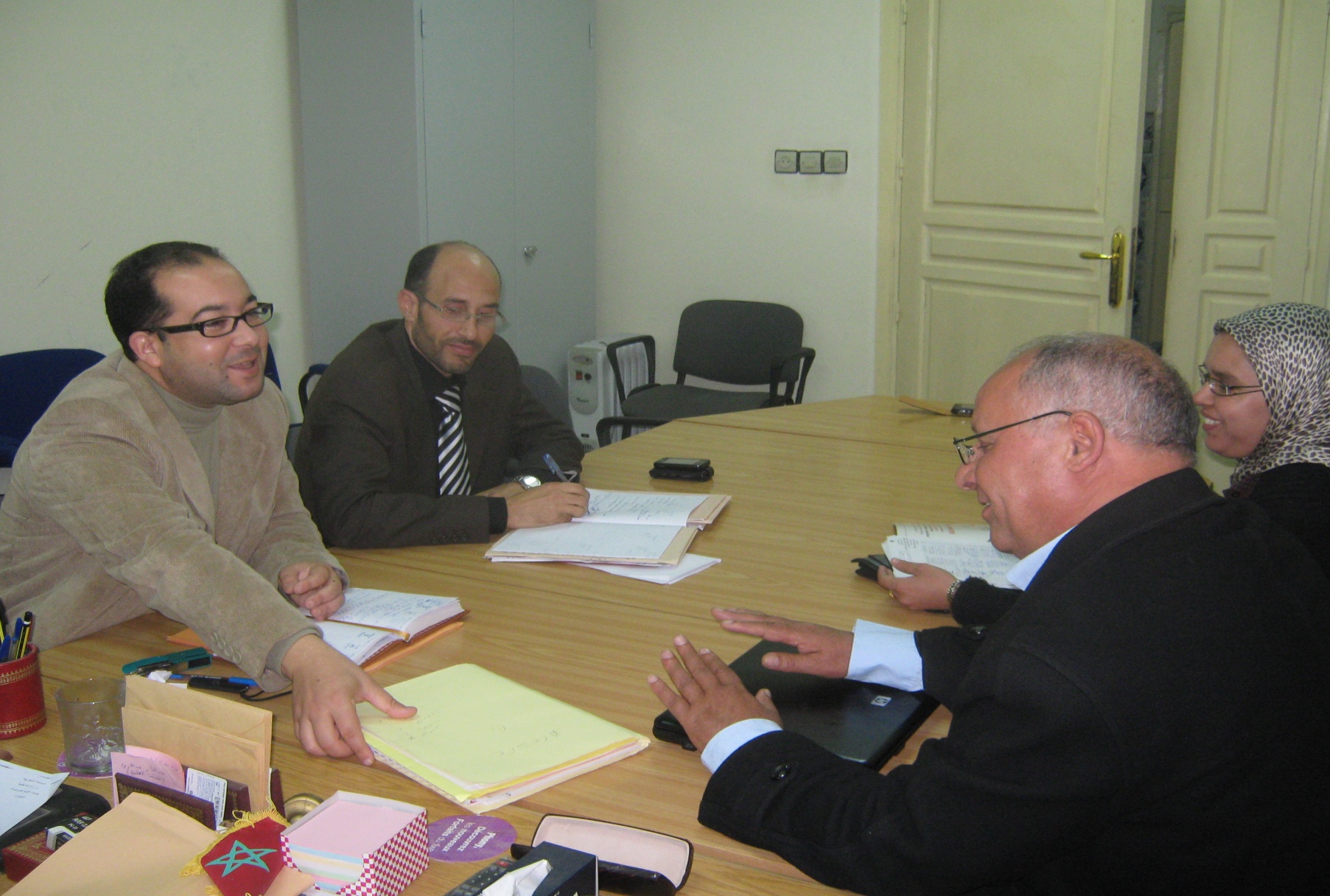 Lancement officiel  des formations du projet            8 Novembre 2010
Atelier de Couture et broderie
Atelier de céramique et peinture sur le tissu
Une formation théorique sur la gestion d’une coopérative
Modules 
Organisation d’une coopérative
Gestion des ressources Humaines d’une coopérative 
Gestion Financière d’une coopérative
Gestion de projet 
Gestion du partenariat 
La communication des coopératives.
Relation des coopératives avec leur environnement institutionnel
Rezzouki el miloud 
Président de l’association ACODEC
E-mail:                   acodec_oujda@yahoo.fr
Site web:      http://acodec.e-monsite.com 
 ----------------------------------------------------Merci de votre attention